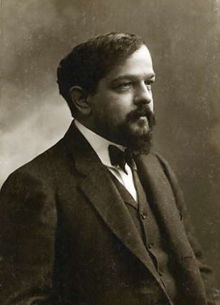 CLAUDE DEBUSSY
Celotno ime: Claude Achille Debussy
Bil je francoski skladatelj in pianist
Rodil se je 22. avgusta 1862
Umrl † 25.marca v Parizu
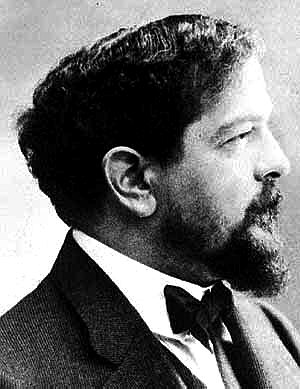 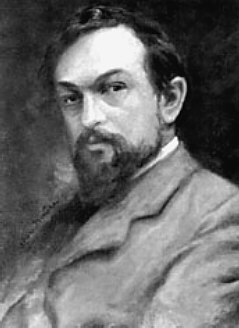 Je najpomembnejši ustvarjalec glasbenega impresionizma
Prelomil je pravila tradicionalne harmonske gradnje ter začel vrednotiti akorde po njihovi zvočni barvi
Odprl je pot glasbenemu modernizmu
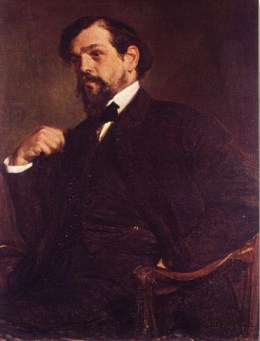 Pri njem so se navdihovali največji glasbeni duhovi 20.stoletja:Maurice Ravel,Oliver Messiaen,Igor Stravinski in Bela Bartok
Bil je eden najboljših pianistov svojega časa
Avtor:
Opere Peleas in Melisanda,
simfoničnih pesnitev Morje,Igre in Iberia,
godalnega kvarteta,
sonate za violino in klavir,
Ustvaril je tudi vrsto mojstrskih klavirskih del.
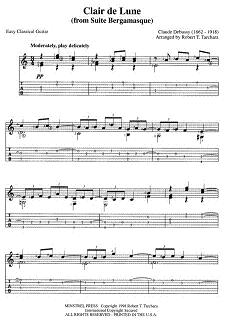